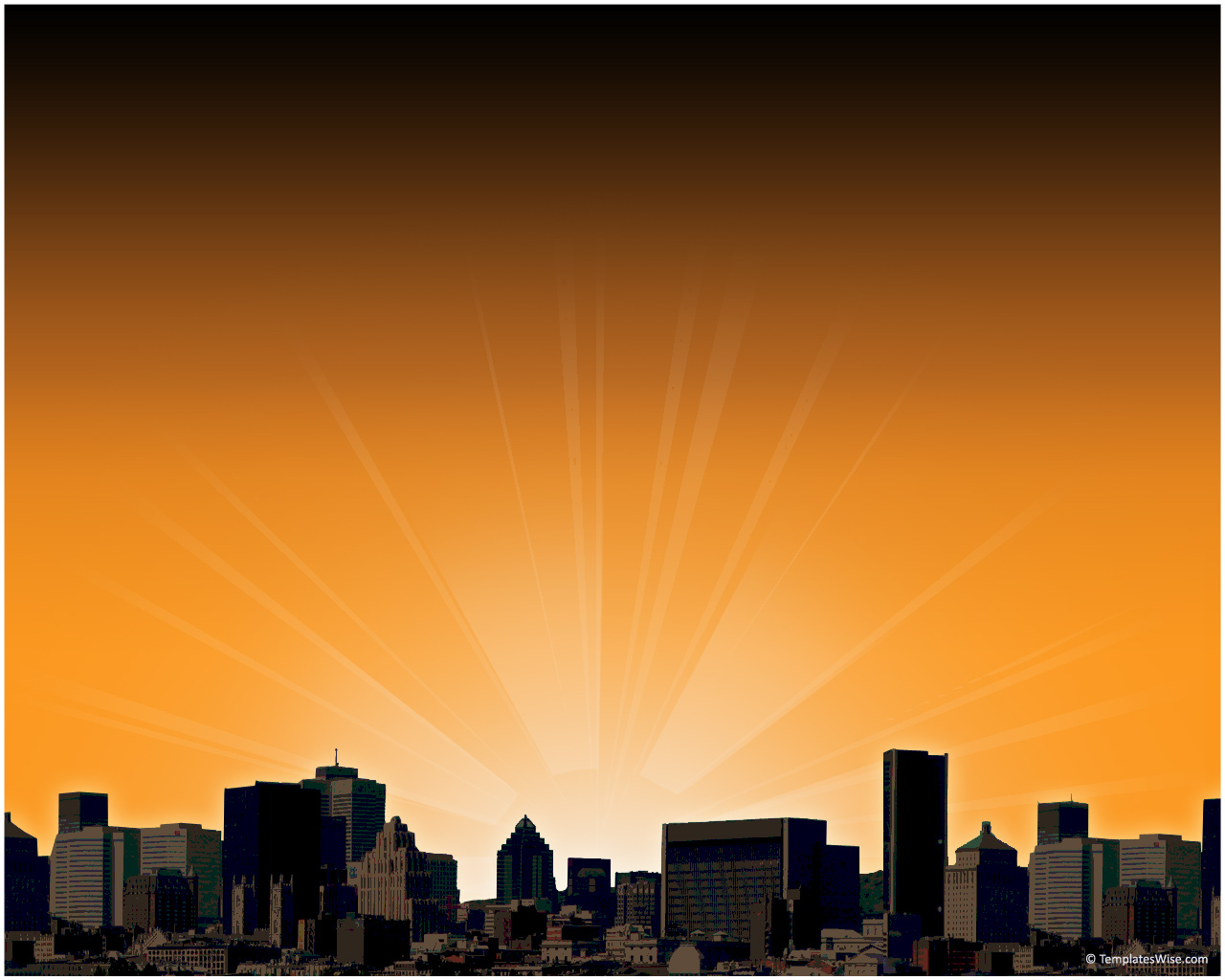 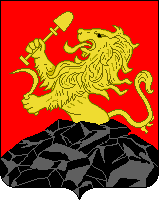 Основные параметры бюджета города Бородино на 2019 – 2024 годы
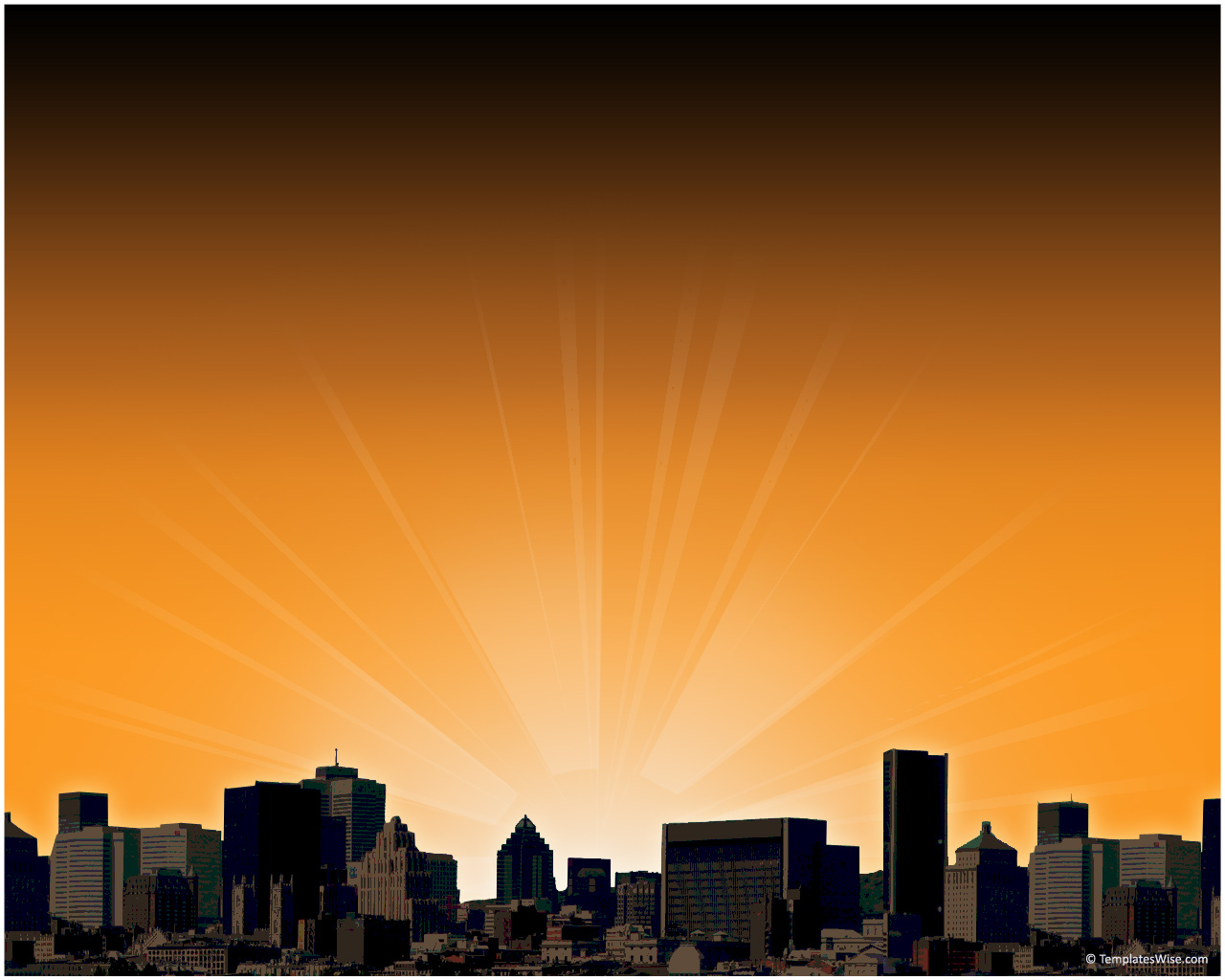 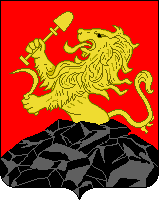 Основные параметры бюджета города Бородино на 2019 – 2024 годы